Philippians 2:12–13
12Therefore, my beloved, as you have always obeyed, so now, not only as in my presence but much more in my absence, work out your own salvation with fear and trembling,  13for it is God who works in you, both to will and to work for his good pleasure.
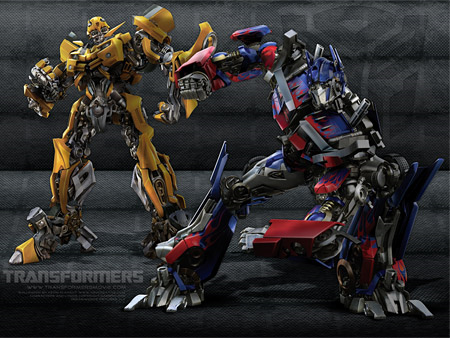 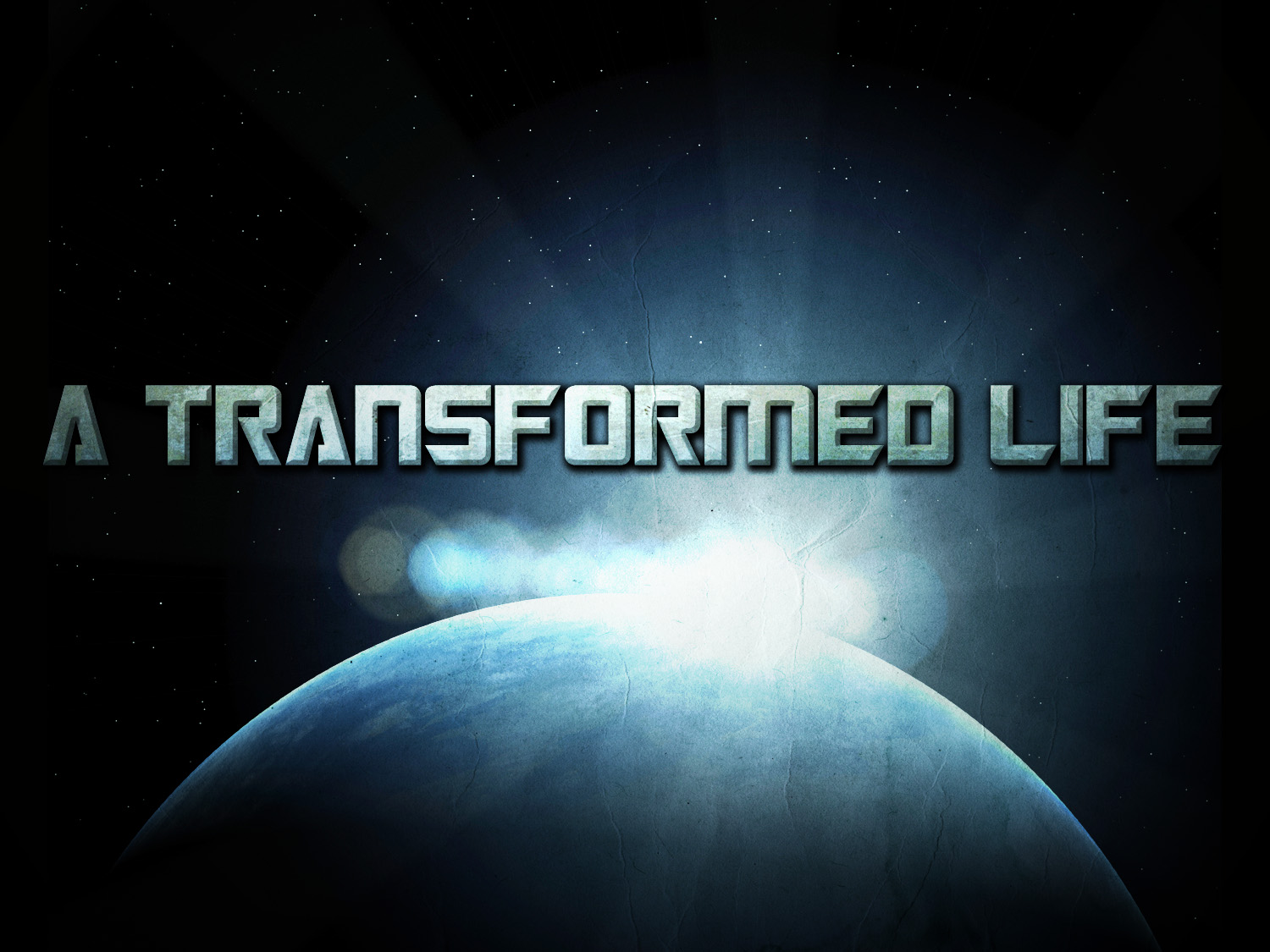 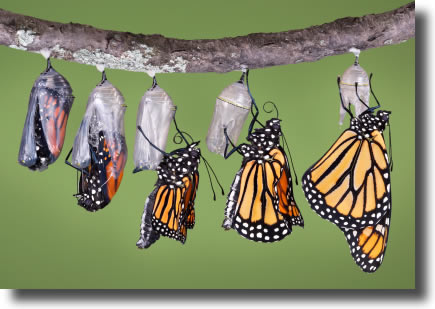 We must be transformed.
Romans 12:1–2
Transformed = Metamorphosis
Philippians 2:12–13
Philippians 2:6–7; Galatians 4:19
We all long to morph.
John 10:10
Romans 8:24–30
Spiritual Metamorphosis
Death.
Resurrection.
Growth.
Teaching.